Plánování
1
Sylva Žáková Talpová, Jan Žák
Plánování času a zdrojů
JAK,  ne CO
definuje v jakých termínech a časových sledech budou práce na projektu probíhat
aktivity založené na WBS nebo logickém rámci
2
Sylva Žáková Talpová, Jan Žák
[Speaker Notes: zrada je v detailech, zejména ve vynechání prací (buď přílišný detail všeho anebo naopak nepřemýšlení nad tím, co vše práce obsahuje) a podcenění jejich obtížnosti. 
Pak trochu v řazení (hlavně lead a lag) a rizicích spojených s kaskádovým "sesypáním" této návaznosti. 
A nejvíce v odhadech času a tom, jak z někoho třetího/externího dostat realistický odhad času (a raději tři, než jeden) a navázat ten čas na jeho implicitní přepodklady (složitosti, podmínek, BIAS chyby atd.) a současně chápat implicitně vložené rezervy. Určitě naučit dělat plánovací poker (včetně diskuze těch, kteří dali minimum a maximum)]
Plánování času a zdrojů
Hlavní nástroje:
Ganttův diagram
+ přehlednost
+ jednoduchost konstrukce
-  neukazují přehledně závislosti mezi úkoly (činnostmi)
-  změna v délce jedné činnosti se většinou (automaticky) nepromítne do zbývající části 
CPM – critical path method – kritická cesta
+ souhrnně prezentuje souvislosti
+ umožňuje hledat alternativy
+ definuje kritickou cestu
- složitost
- nepřehlednost

The time is the only thing that cannot be bought
3
Sylva Žáková Talpová, Jan Žák
Plánovací poker
Odhadování
Window method 
Top-down, Bottom-up
Groupe estimation technique (Delphi, Crawford´s slip etc.)
Expert guess (SME)
Comparative or analogous estimation
PERT – uses Three-point estimating
Planning poker
4
Sylva Žáková Talpová, Jan Žák
[Speaker Notes: Expert guess – number of experts named, their estimates evaluated in a pre-defined way (top-down)
Simulation (Monte Carlo)
PERT – programme evaluation and review technique]
Odhadování - Three-point estimating
5
Sylva Žáková Talpová, Jan Žák
[Speaker Notes: Plánování, tři odhady, s tím, že plánovací poker bude v druhém bloku]
CPM
Critical Path Method
An algorithm for scheduling a set of project activities
Why we need it? It provides us with:

Project finish date
Activities that can float in the schedule
Activities that cannot float - RISK
[Speaker Notes: Used to calculate project finish date
To identify to what extent each activity in the schedule can slip (float) without delaying the project
To identify the activities with the highest risk that cannot slip without changing the project finish date]
Critical Path Method - Inputs
What do we need to use CPM?

Network diagram including relations among activities
Activities duration estimates
Demands for resources for each activity
Key dates
[Speaker Notes: First two can be in Gannt chart]
CPM – how to describe a nod (an activity)
ES – early start - the earliest date a task can start
EF – early finish - the earliest date a task can be completed






LS – late start - the latest date a task can start without delaying the project finish date
LF – late finish - the latest date a task can finish without delaying the project finish date
Critical Path Method
How to calculte the project´s finish date?

Forward pass calculation (Early Start and Early Finish) – searching for a maximum of early finish of immediate predessesors = early start of an activity
Backward pass calculation (Late Start and Late finish) – searching for a minimun of early start of immediate successors = late finish of an activity
CPM example
E
4
A 
2
C
1
Finish
Start
B
5
D
6
F
2
Forward pass (early start+duration= early finish) – searching for a maximum of early finish of immediate predessesors = early start of an activity
Backward pass – searching for a minimun of early start of immediate successors = late finish of an activity
[Speaker Notes: Forward pass (early start+duration= early finish) – searching for a maximum of early finish of immediate predessesors = early start of an activity
Backward pass – searching for a minimun of early start of immediate successors = late finish of an activity]
Check www.lucidchart.com
CPM example
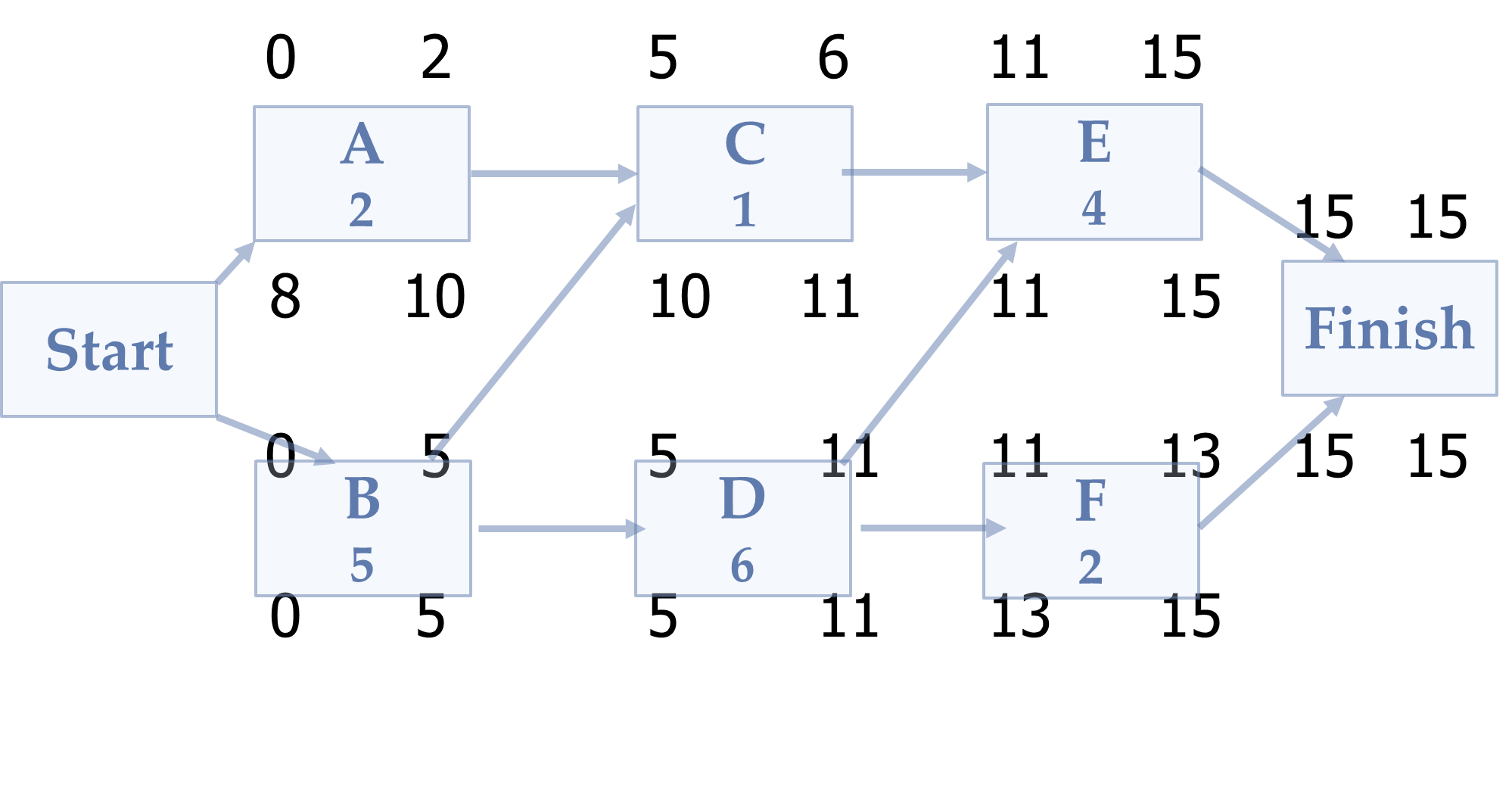 11
Sylva Žáková Talpová, Jan Žák
Why are we doing this? 
The purpose of backward pass is to find a float

 Float (slack) – the amount of time an activity can be delayed or lenghtened
 Total float – the amount of time an activity can be delayed without extending the overal project´s completion time
 Free float - the amount of time an activity can be delayed without delaying the early start date of its subsequent tasks
Total Float: CPM example
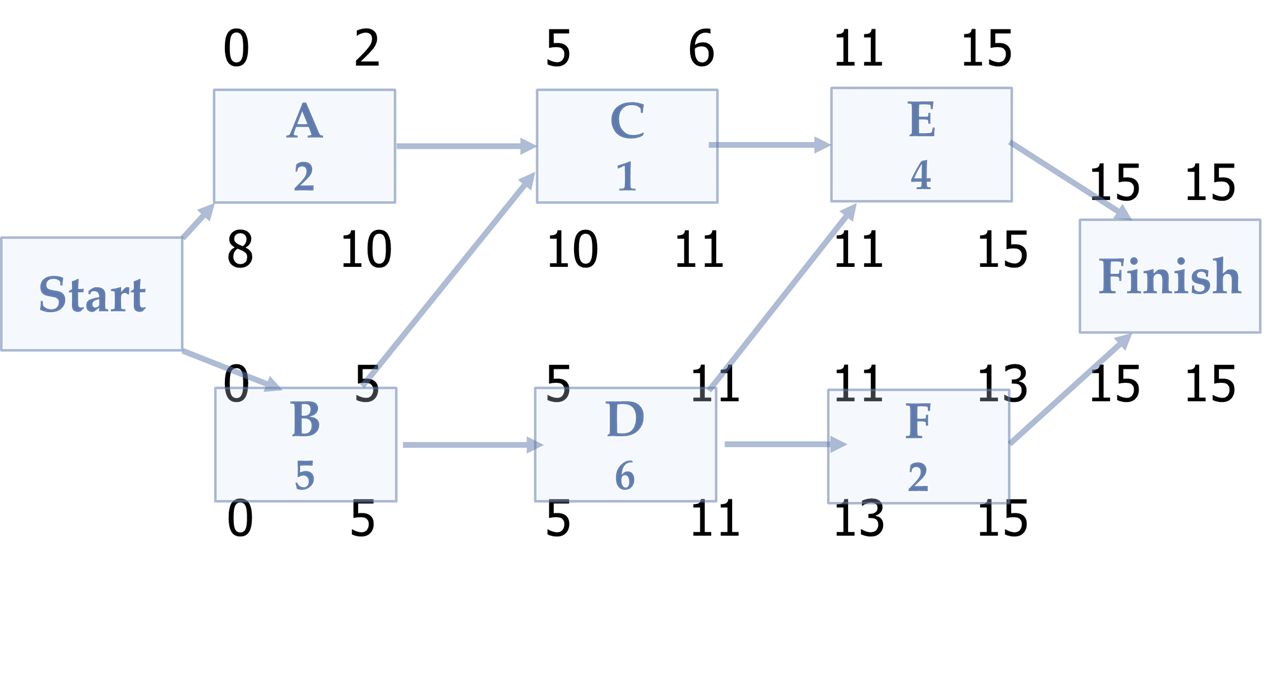 What is the total float for activity A in our example?
Total float – the amount of time an activity can be delayed without extending the overal project´s completion time
[Speaker Notes: Total float for activity A = 8]
Total Float
Total float – the amount of time an activity can be delayed without extending the overal project´s completion time


TF=LF-EF
TF=LF-ES-D
TF=LS-ES
[Speaker Notes: TF=LF-EF=LF-(ES+D)=LF-ES-D=
=LF-D-ES=LS-ES]
Free Float: CPM example
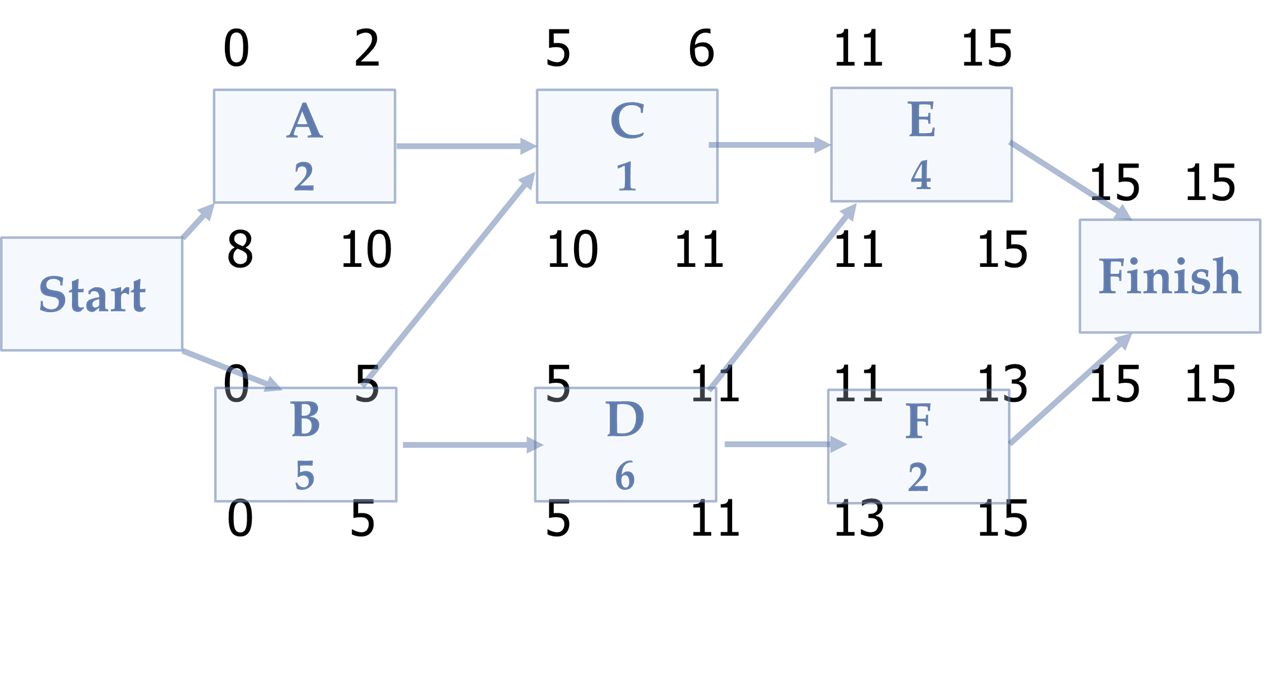 What is the free float for activity A in our example?
What about activity C and D? 
Free float - the amount of time an activity can be delayed without delaying the early start date of its subsequent tasks
[Speaker Notes: Free float of activity A = 3
C=5
D=0]
Critical Path Method
Why floats are important in CPM?

Critical activities have the least amount of flow
Floats determine the critical path

If an activity has a TF=0, what does it mean?
[Speaker Notes: If an activity has a TF=0, what does it mean?
There is no room for delay in that activity – delay extends duration of the whole project. It is a CRITICAL ACTIVITY.
Floats determine the criticallity of an activity.]
Critical Path
Is made of activities that cannot be deayed without delaying the whole project
Items on critical path have zero float
Path with longest duration
Can be more than one
Can you find the critical path?
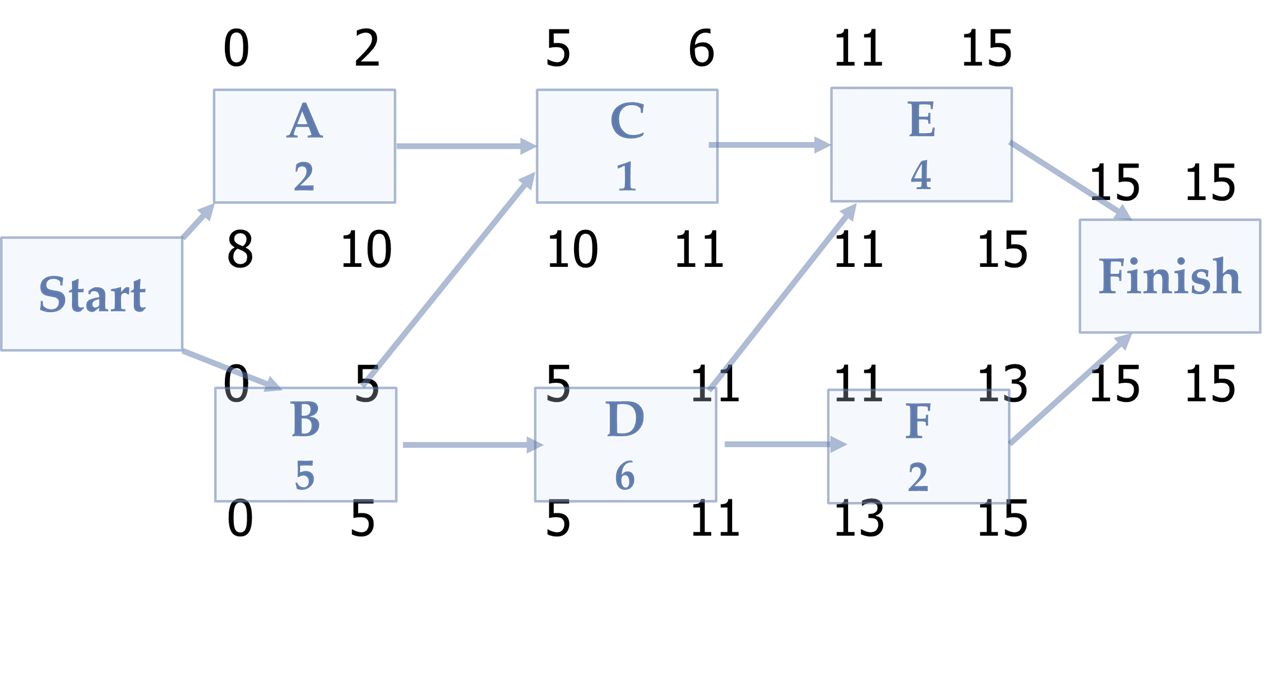 18
Sylva Žáková Talpová, Jan Žák
Yes, you can
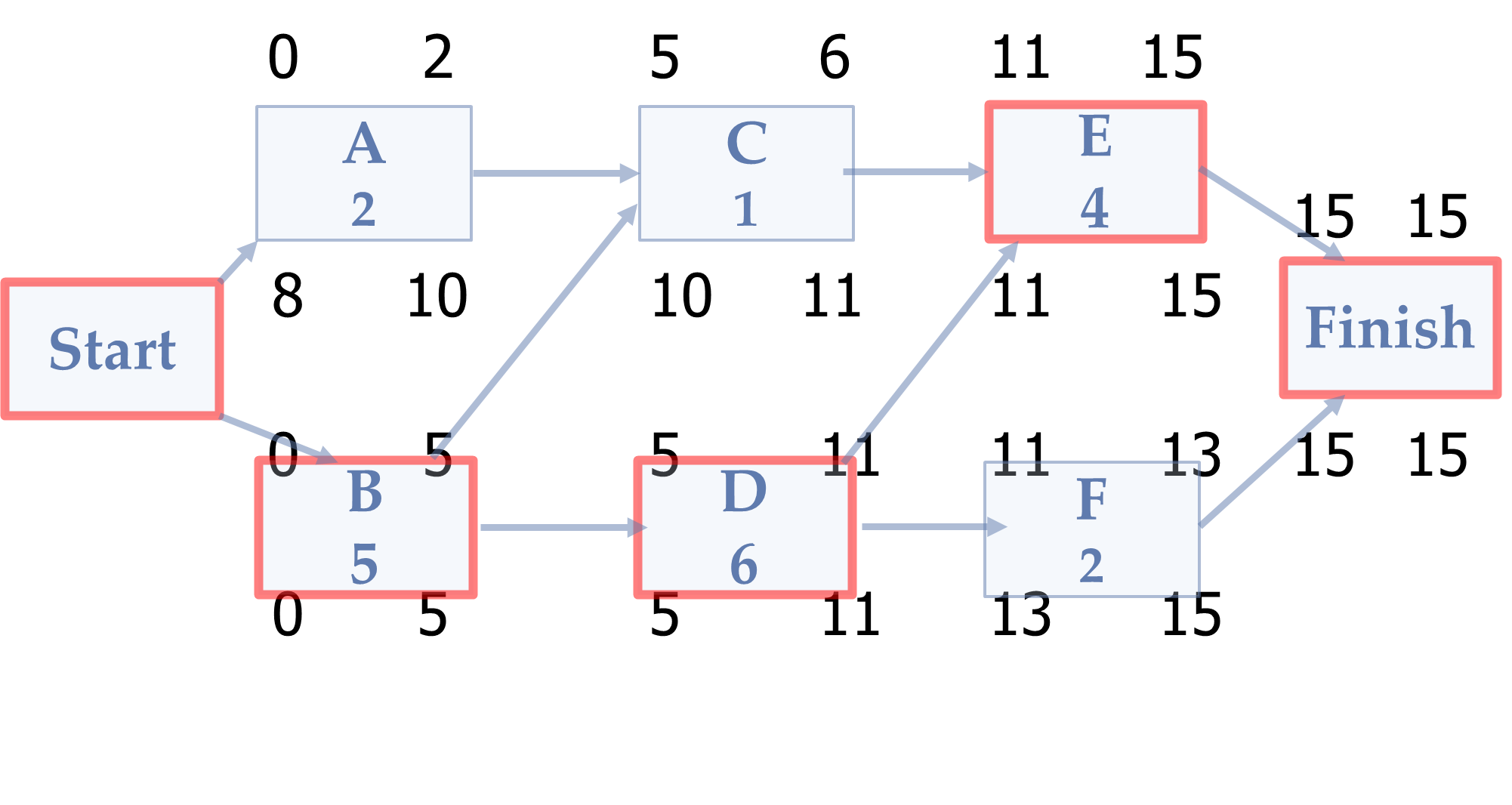 19
Sylva Žáková Talpová, Jan Žák
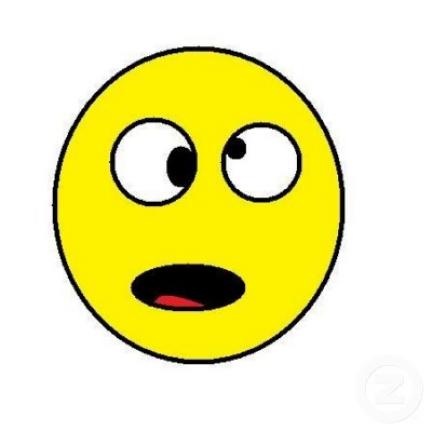 20
Sylva Žáková Talpová, Jan Žák
Plánování času a zdrojů
Konflikty zdrojů
Optimalizace plánu
Resource Leveling
Resource Smoothing
Fast-tracking
Crashing
21
Sylva Žáková Talpová, Jan Žák
22
Sylva Žáková Talpová, Jan Žák
Děkujeme! Máte otázky?
Sylva Žáková Talpová								Jan Žák
talpova@econ.muni.cz 							erwin@email.cz
23
Sylva Žáková Talpová, Jan Žák